Vérkép eltérések gyermekkorban
Dr. Csóka Monika PhD
egyetemi docens
SOTE II. Gyermekklinika
Dr. Kovács GáborPhD
egyetemi docens
SOTE II. Gyermekklinika
AZ ANEMIÁK OSZTÁLYOZÁSA
Microcyter anemiák
Vashiány
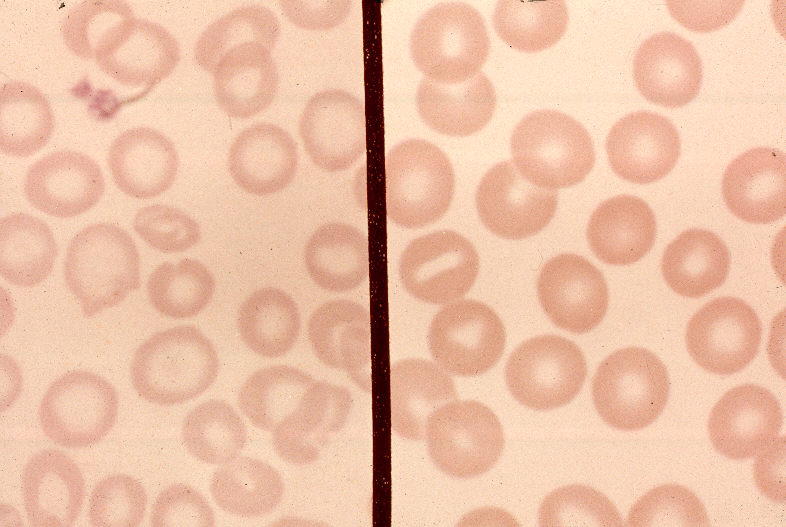 Vashiány
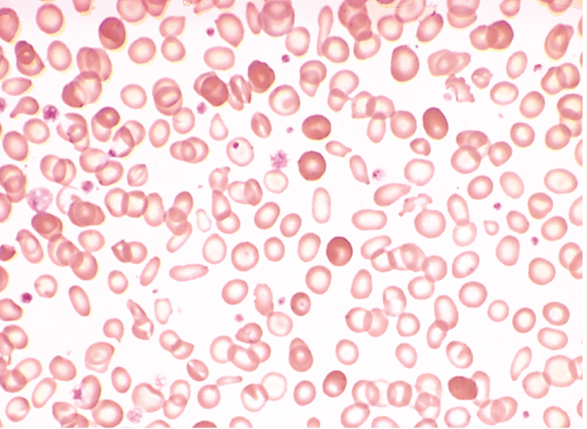 Vashiány
Krónikus gyulladás
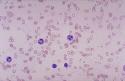 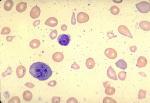 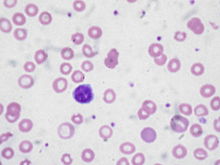 Thalassemia
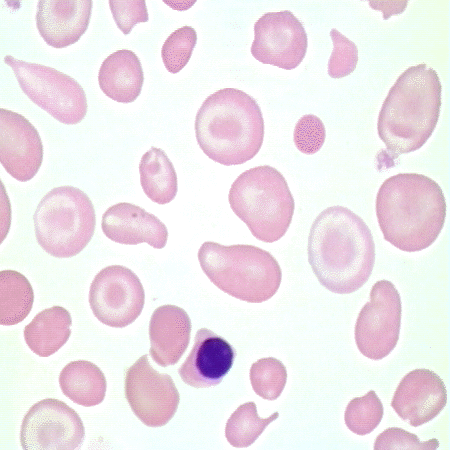 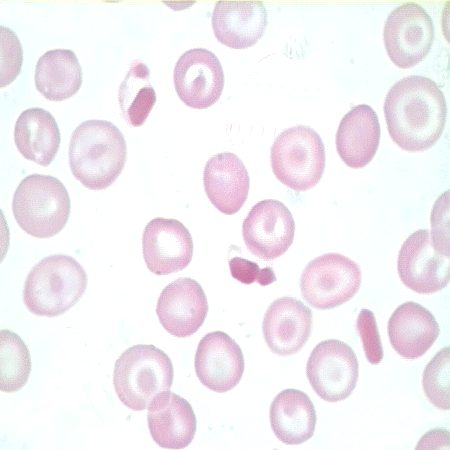 Ólommérgezés
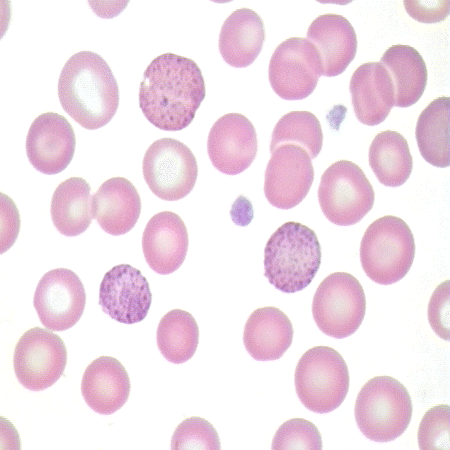 Szideroblasztos anemia
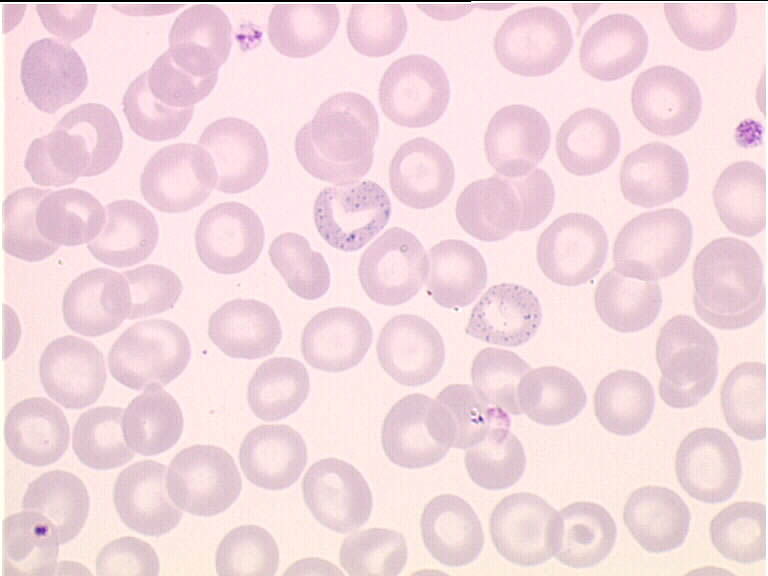 Szideroblasztos anemia
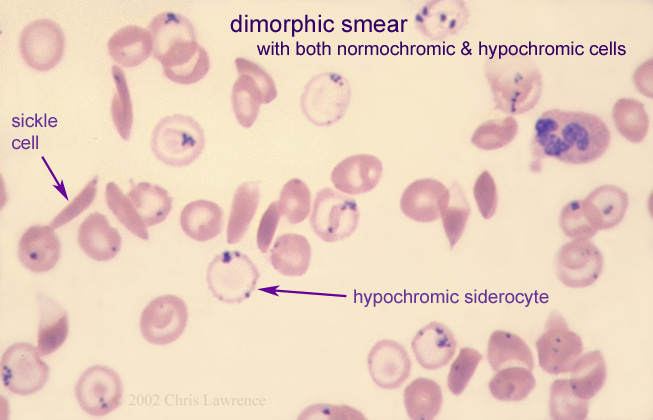 Normocyter anemiák
Spherocytosis
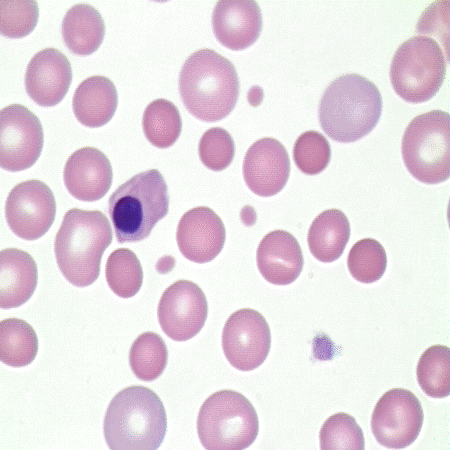 Elliptocytosis
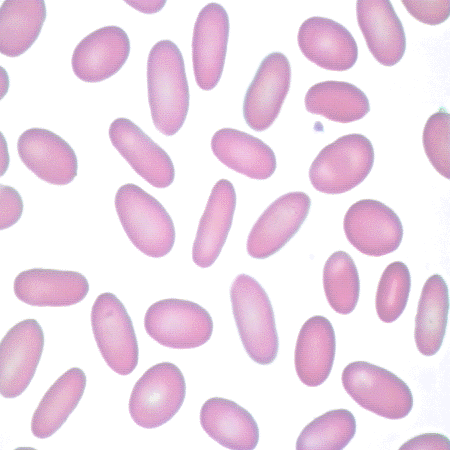 Stomatocytosis
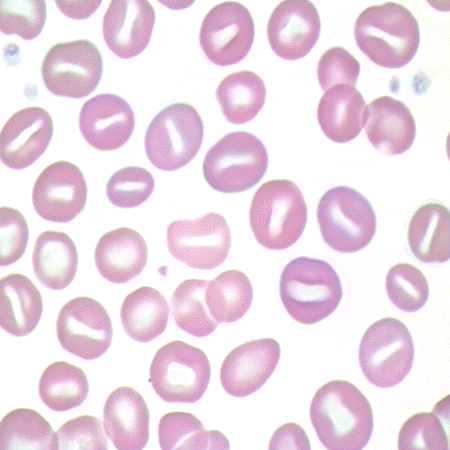 Sarlósejtes anemia
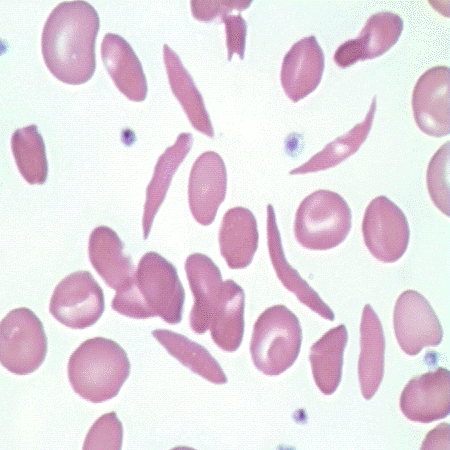 Meleg típusú AIHA
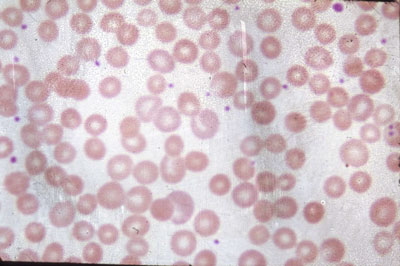 Hideg agglutinatio
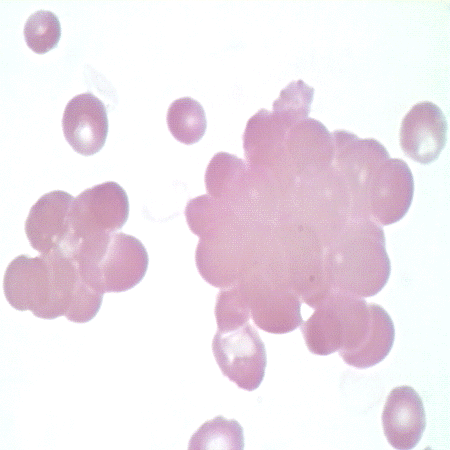 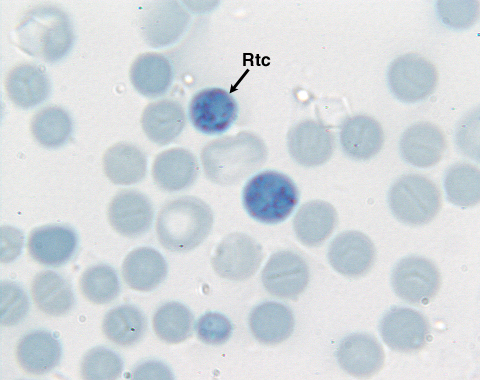 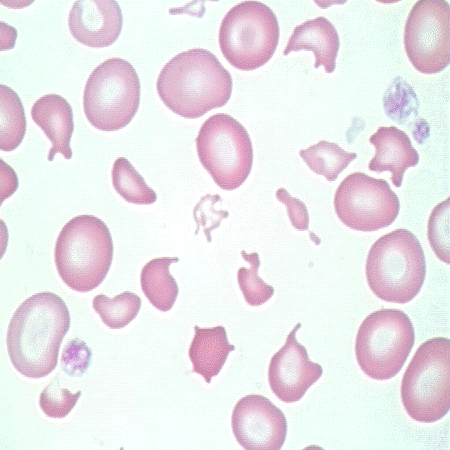 DIC
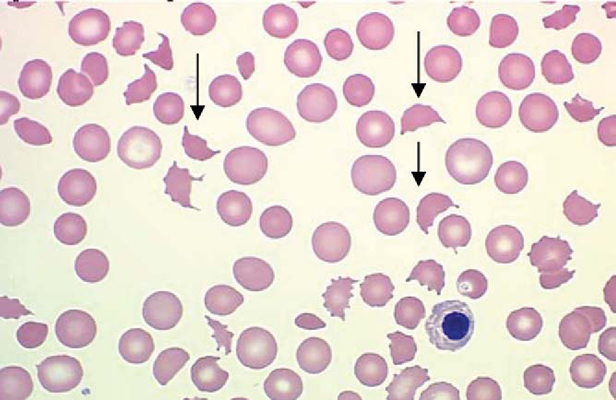 Makrocyter anemiák
Macrocytosis
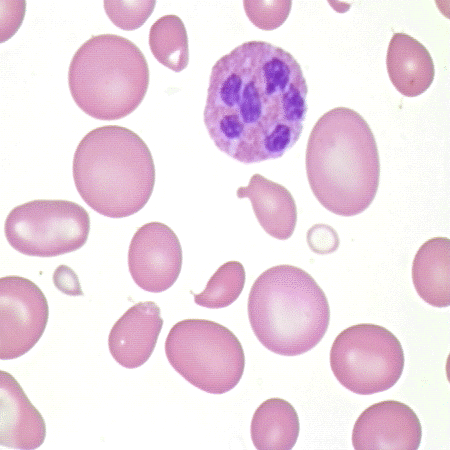 Megaloblasztos anemia
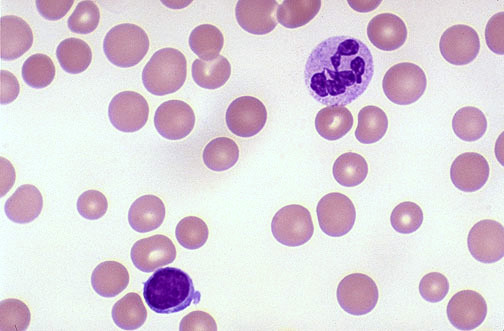 Megaloblasztos anemia
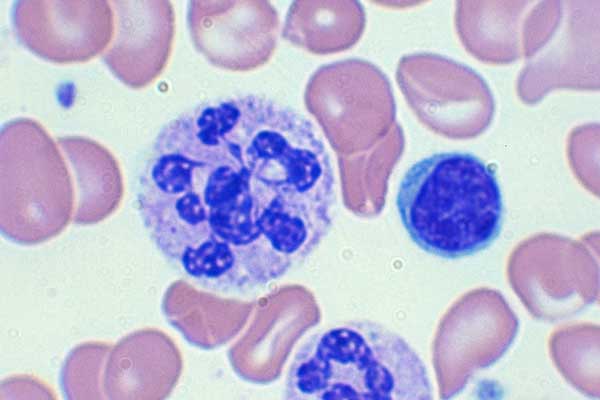 Aplasztikus anemia
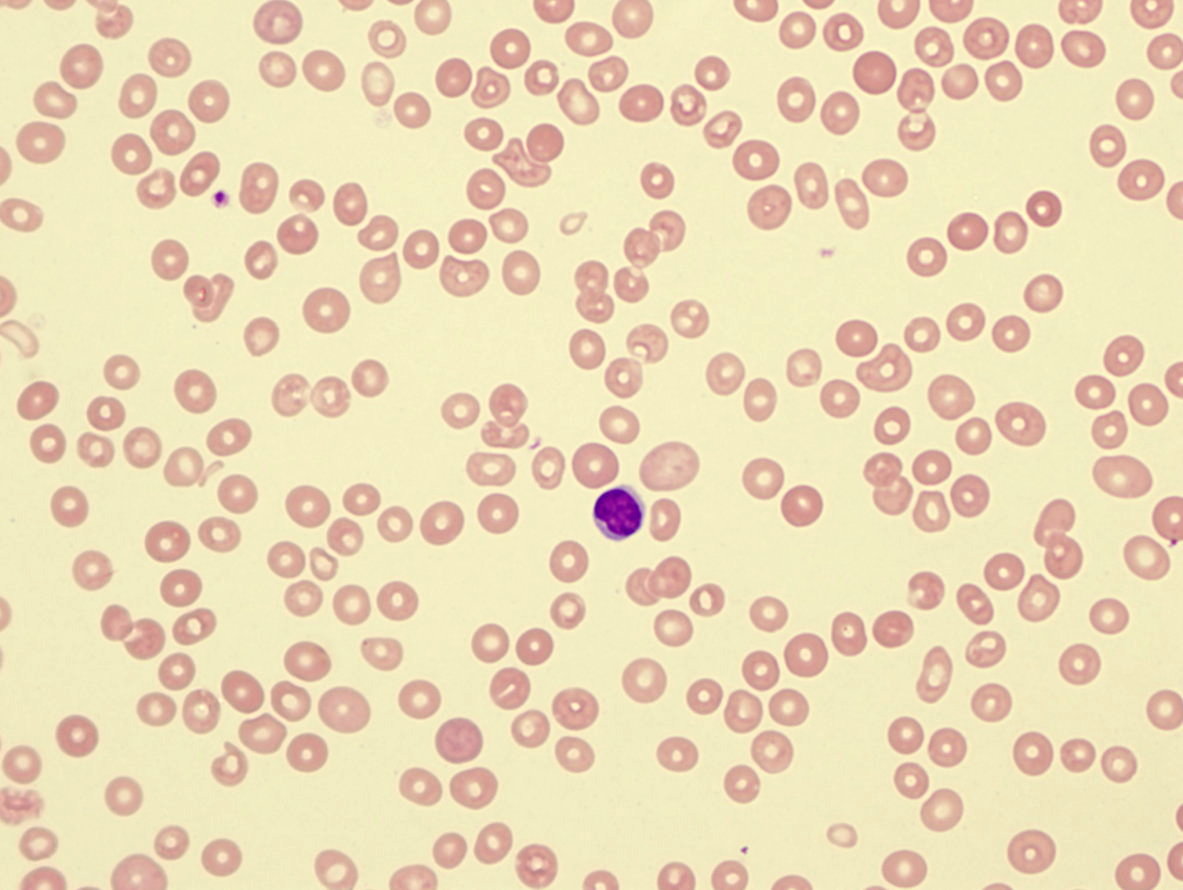 CDA
Periféria:
Anisocytosis, poikilocytosis, schistocytak, fragmentocytak, polychromasia, basophil pöttyözöttség
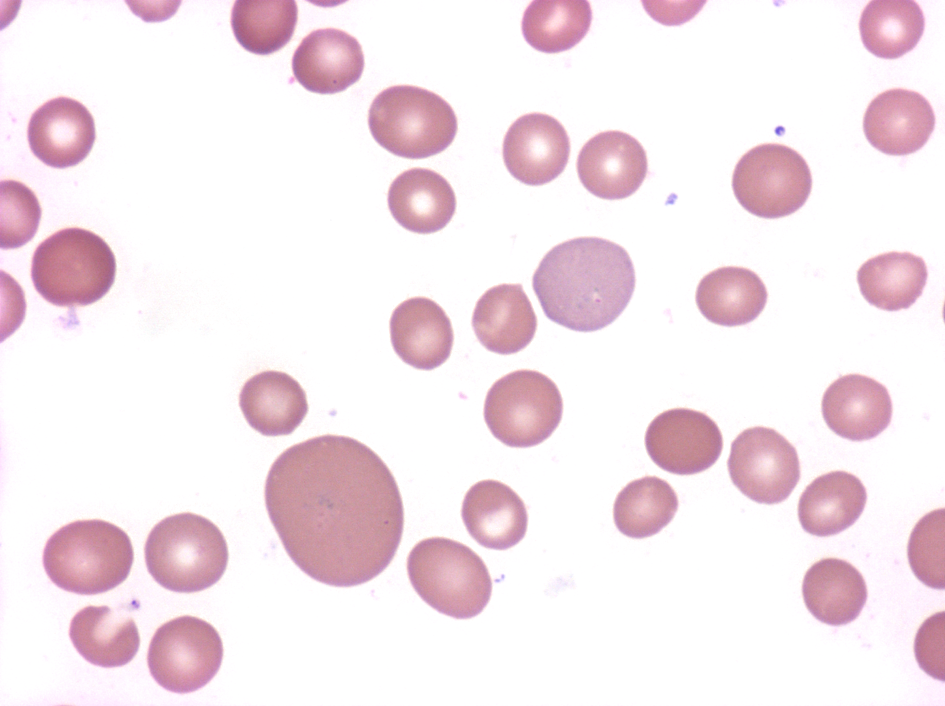 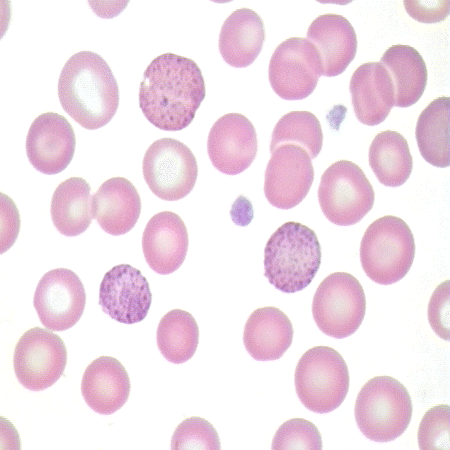 Fehérvérsejt rendellenességek
Vírusfertőzés
Vírusfertőzés
Vírusfertőzés-EBV
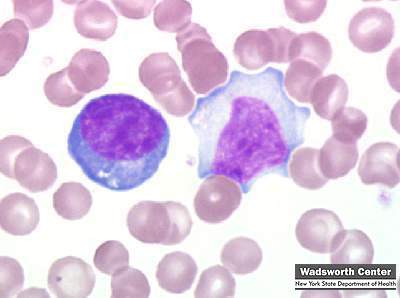 ALL
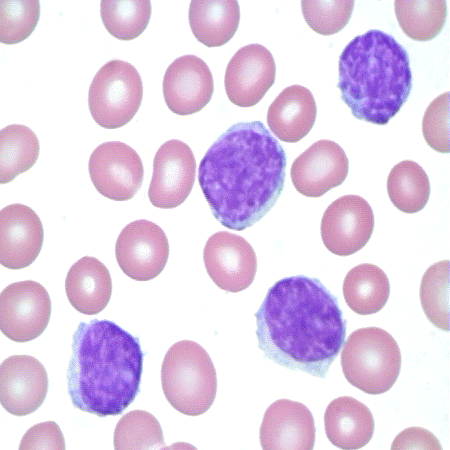 ALL
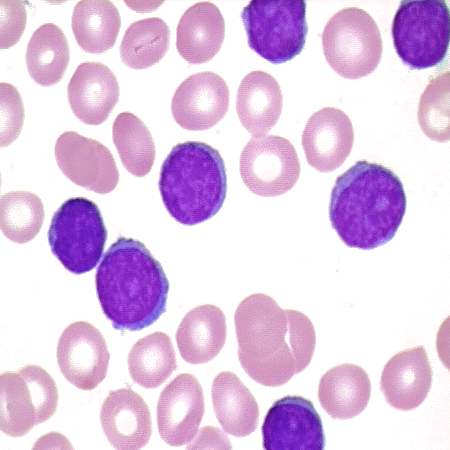 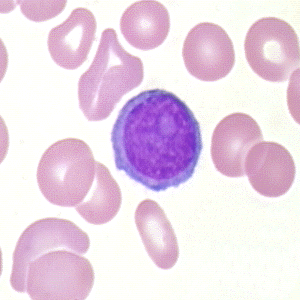 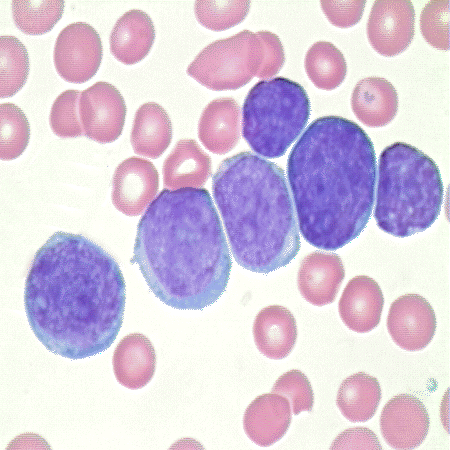 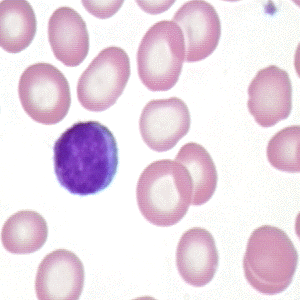 AML
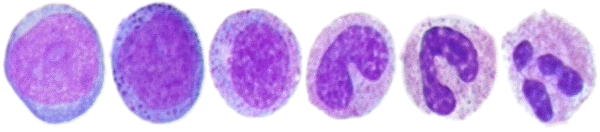 AML-M3
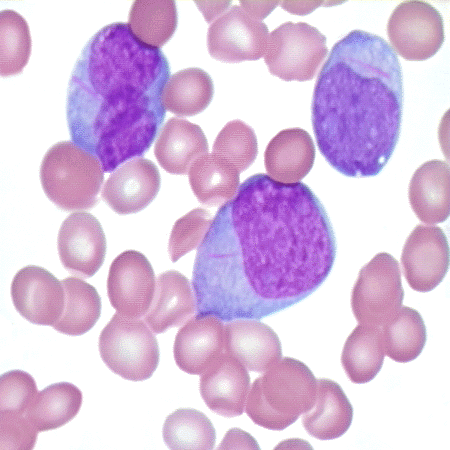 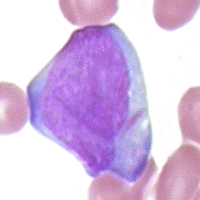 Thrombocyták
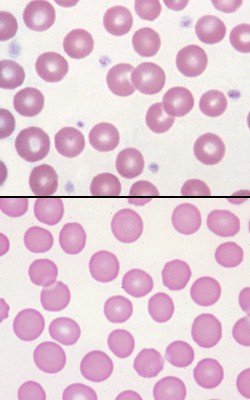 thrombocytopenia
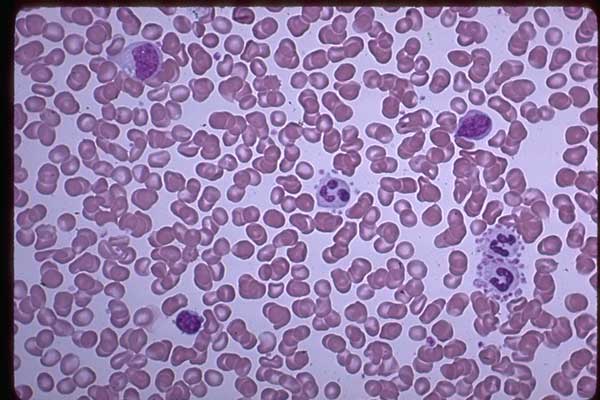 Pseudo-
thrombocytopenia
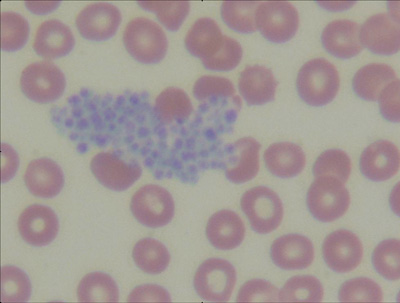 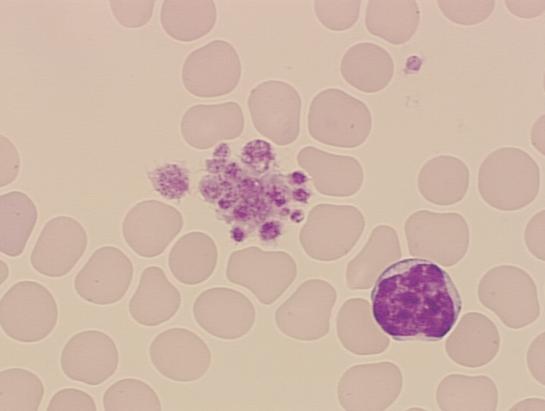 Thrombocytosis
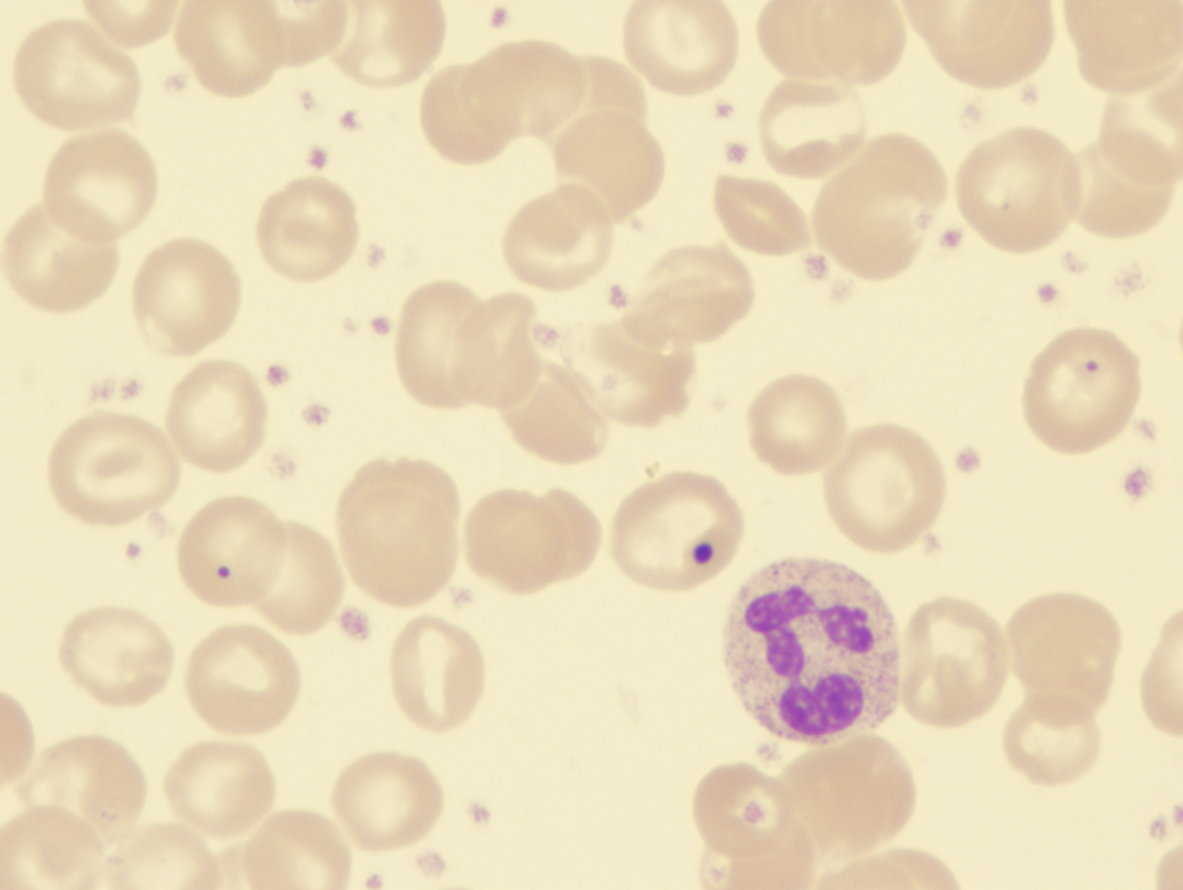 Thrombocytosis
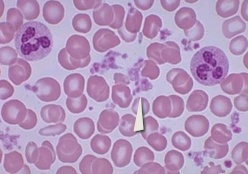 Macrothrombocyta
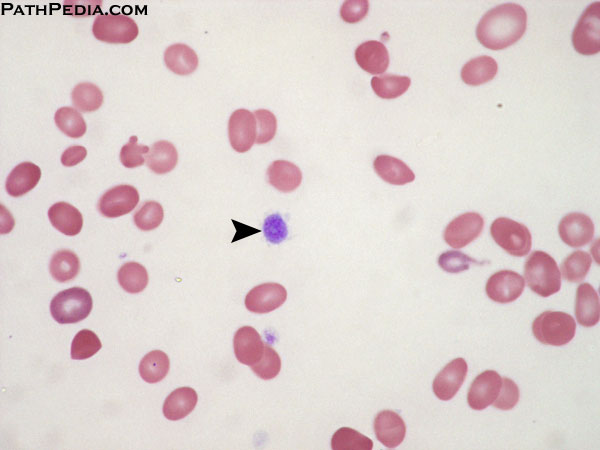 Macro thrombocyta
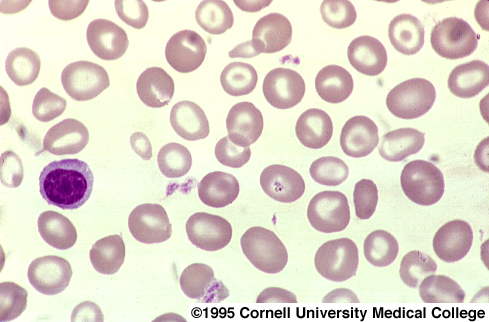